CCPS Membership
Presentation for Canadian Regional Meeting 
September 20, 2018

Michele Horwitz
CCPS Membership Manager
michh@aiche.org
646-495-1371
“The Global Community Committed to Process Safety”
Why Process Safety?
CCPS Member Companies collectively working together to address this Business Imperative
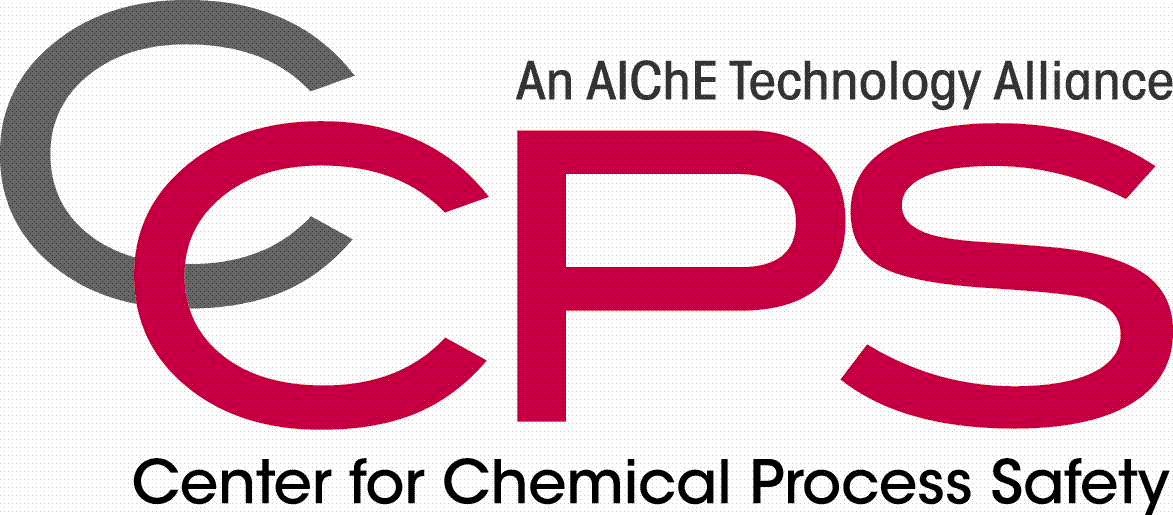 2
“The Global Community Committed to Process Safety”
CCPS Canadian Members
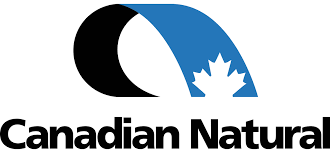 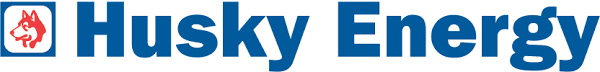 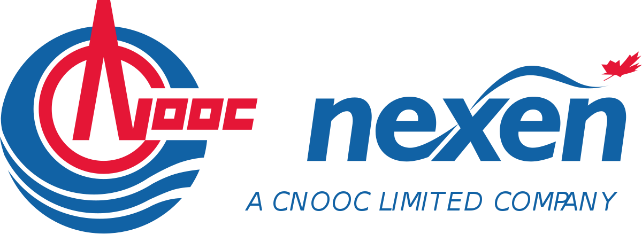 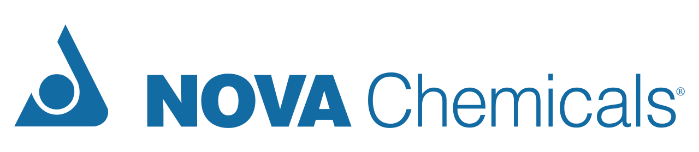 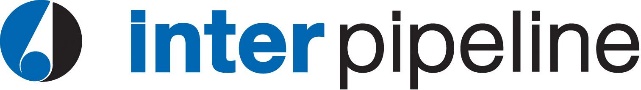 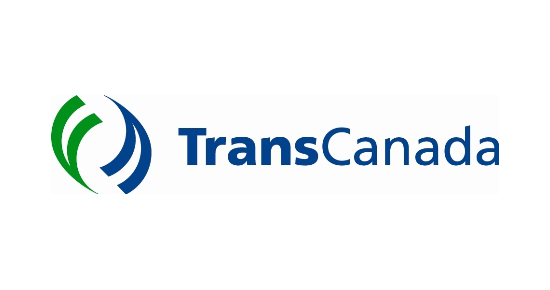 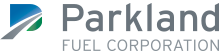 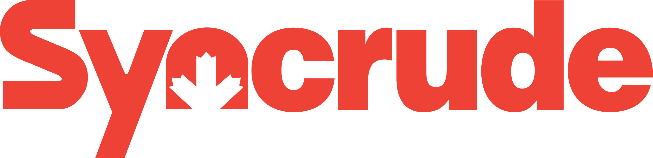 “The Global Community Committed to Process Safety”
Welcome Canadian Companies in Attendance
ACM Facility Safety
Alberta Energy Regulator
Aon Affinity Insurance Services
Canadian Natural Resources, Ltd.
Cleartech Industries
DNV GL
Husky Energy
Icarus - ORM
Inter Pipeline
National Energy Board
Nexen, Inc.
Nova Chemicals Corporation
NWA Partnership
Parkland Refining (BC) Ltd.
Petrochina Canada
Plains Midstream Canada ULC
Resolute Risk Management Services
Risk Alive Analytics
Shell Canada Ltd.
Sovereign General Insurance Company
Strathcona County
Suncor Energy
Syncrude
TransCanada
XL Catlin Canada
“The Global Community Committed to Process Safety”
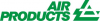 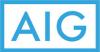 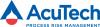 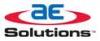 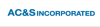 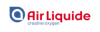 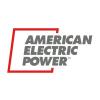 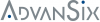 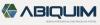 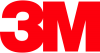 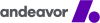 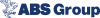 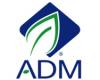 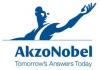 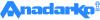 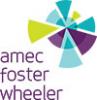 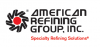 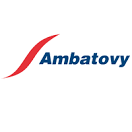 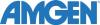 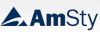 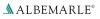 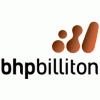 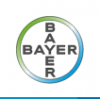 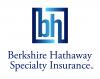 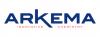 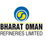 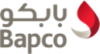 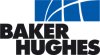 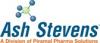 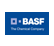 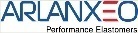 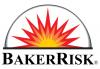 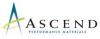 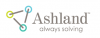 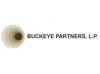 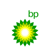 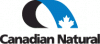 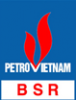 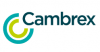 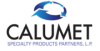 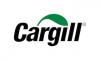 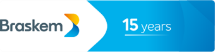 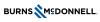 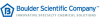 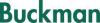 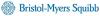 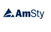 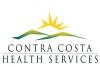 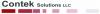 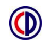 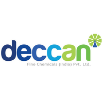 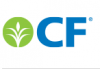 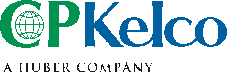 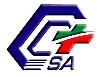 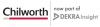 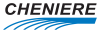 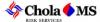 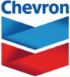 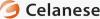 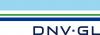 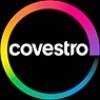 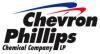 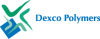 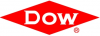 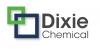 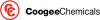 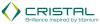 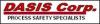 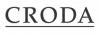 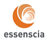 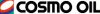 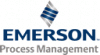 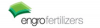 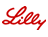 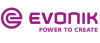 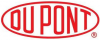 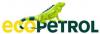 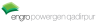 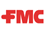 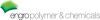 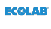 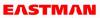 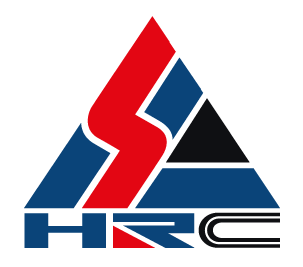 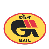 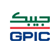 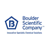 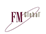 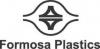 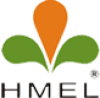 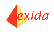 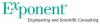 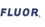 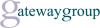 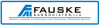 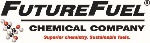 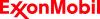 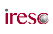 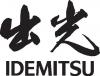 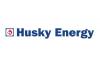 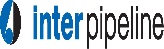 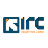 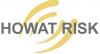 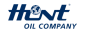 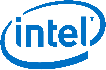 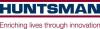 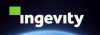 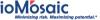 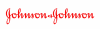 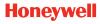 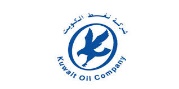 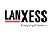 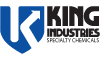 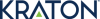 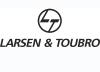 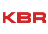 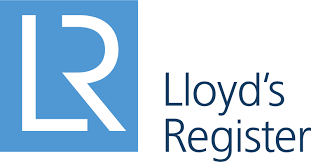 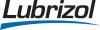 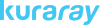 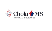 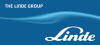 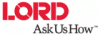 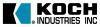 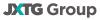 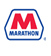 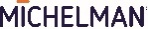 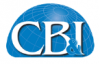 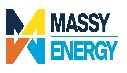 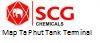 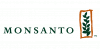 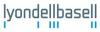 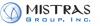 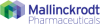 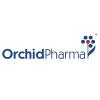 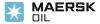 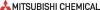 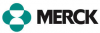 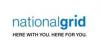 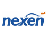 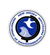 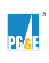 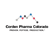 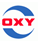 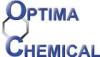 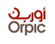 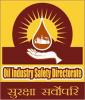 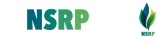 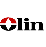 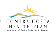 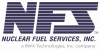 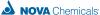 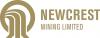 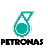 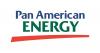 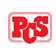 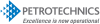 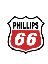 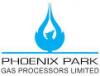 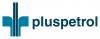 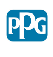 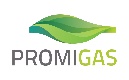 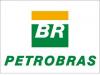 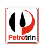 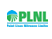 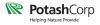 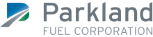 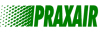 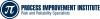 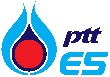 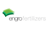 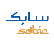 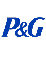 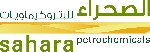 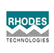 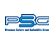 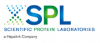 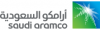 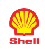 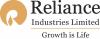 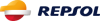 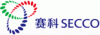 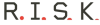 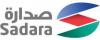 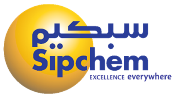 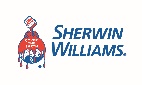 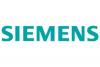 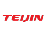 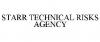 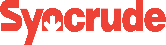 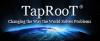 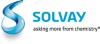 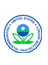 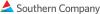 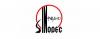 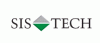 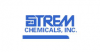 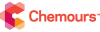 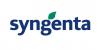 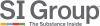 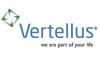 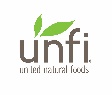 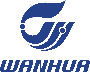 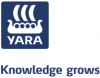 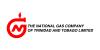 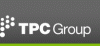 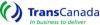 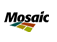 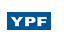 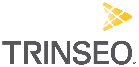 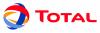 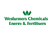 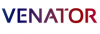 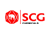 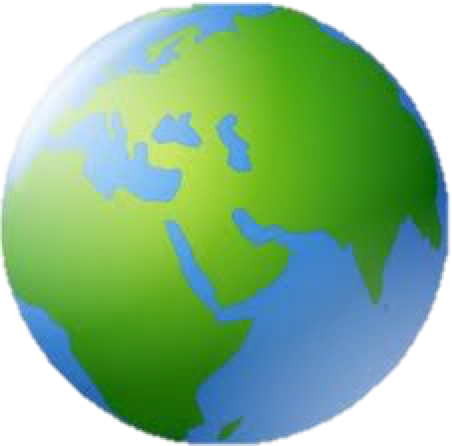 200 Global Corporate Members!
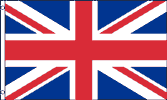 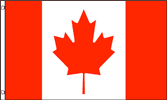 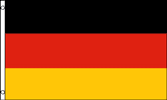 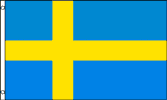 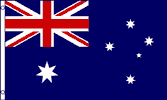 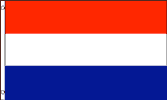 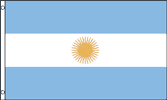 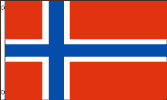 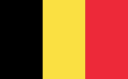 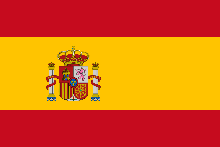 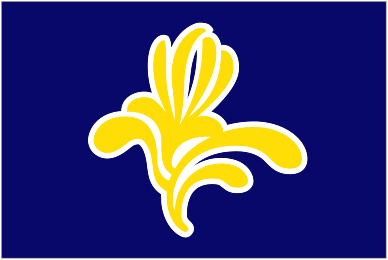 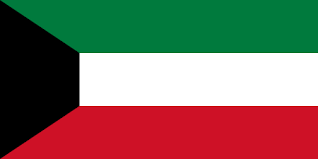 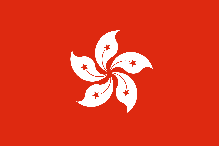 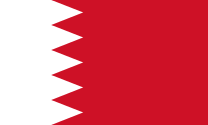 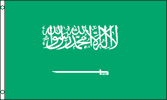 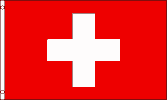 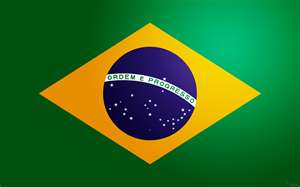 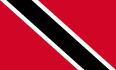 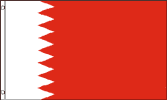 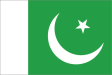 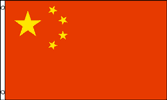 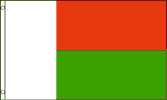 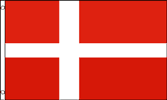 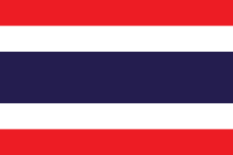 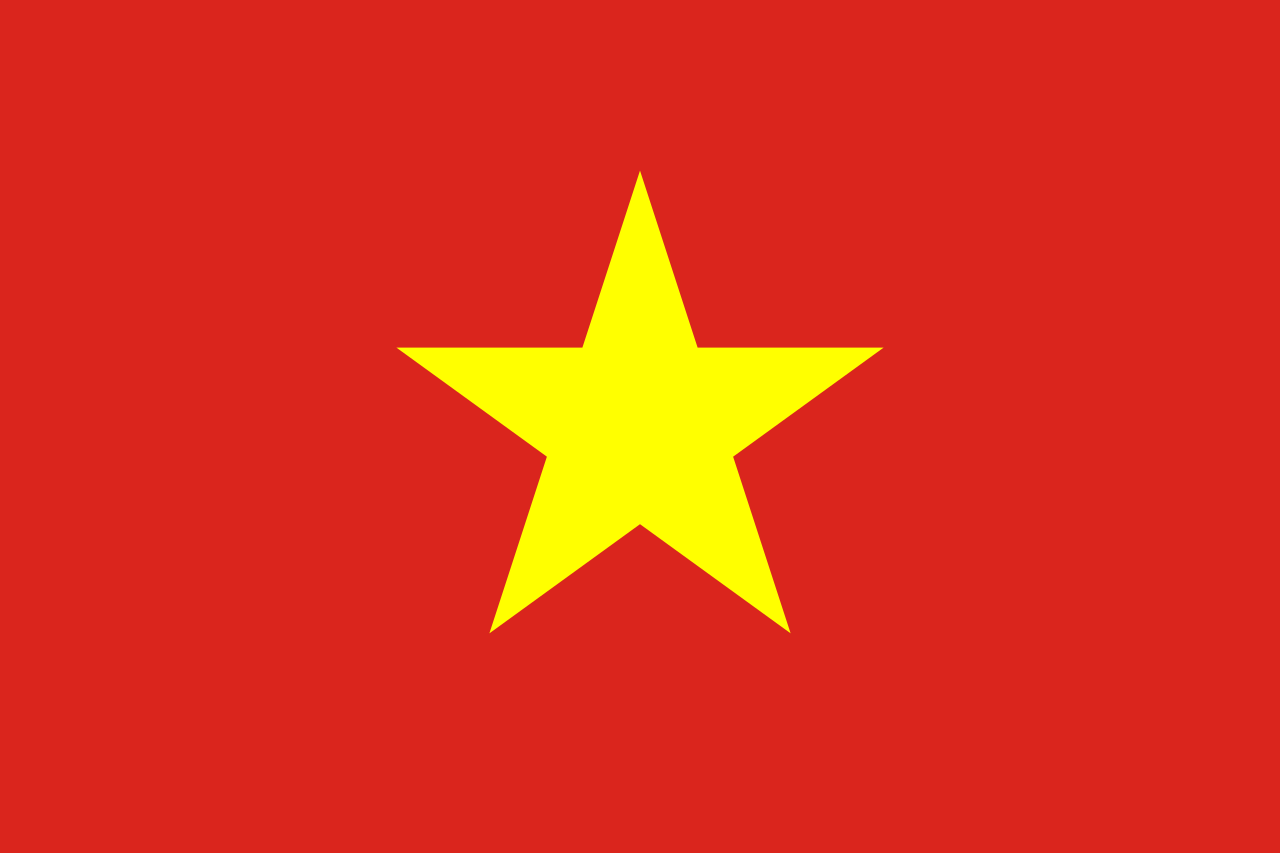 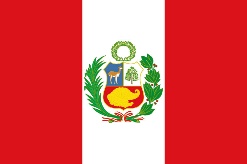 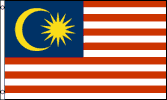 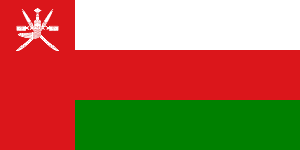 “The Global Community Committed to Process Safety”
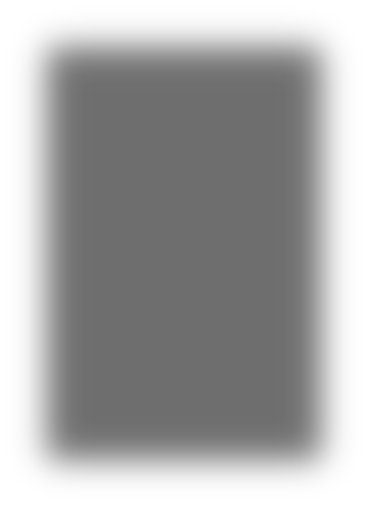 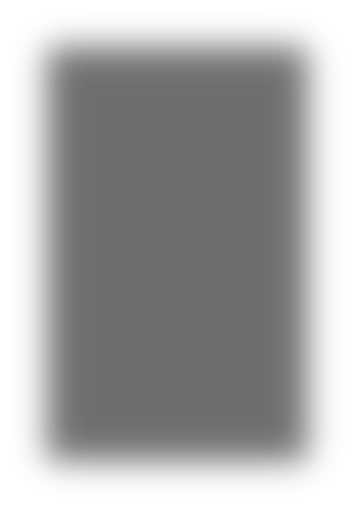 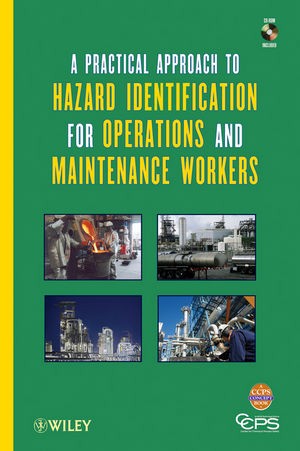 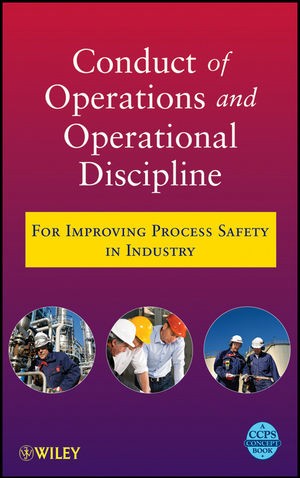 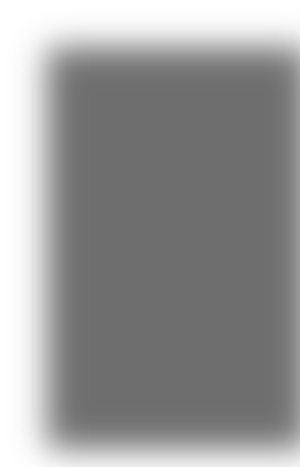 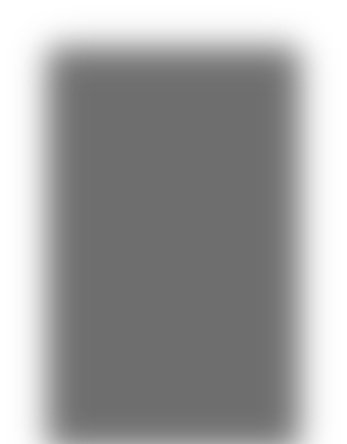 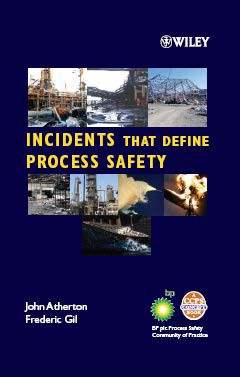 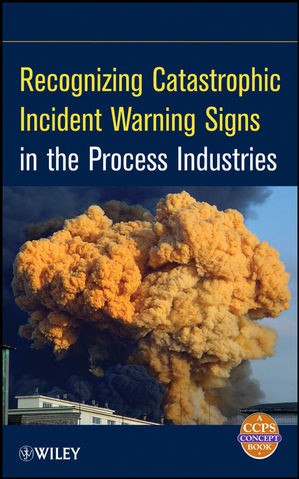 CCPS Project Areas
Concept Books: Good introduction to subject, textbook
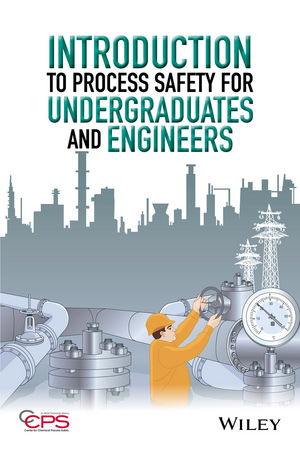 “The Global Community Committed to Process Safety”
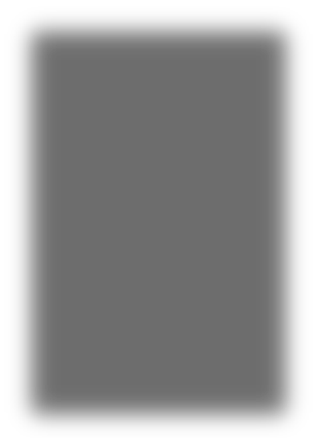 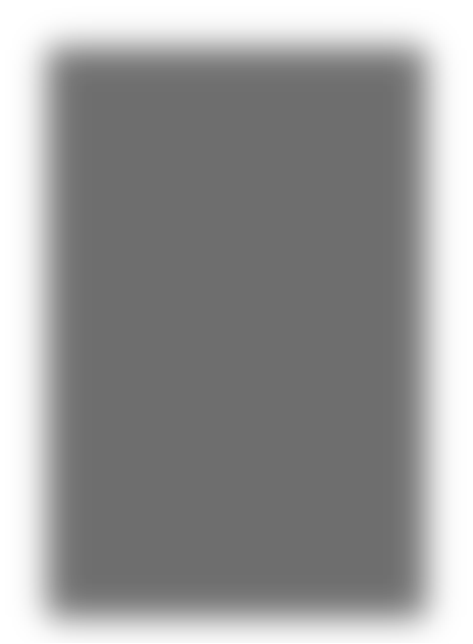 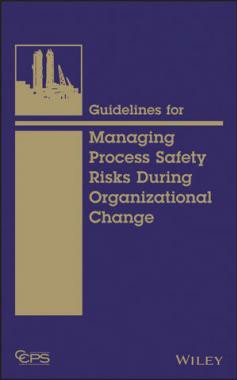 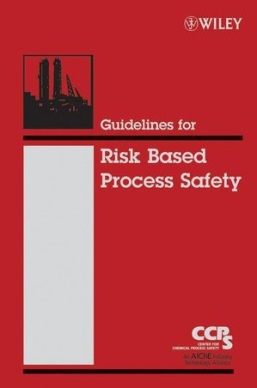 CCPS Project Areas
Guideline Books: In depth guidance
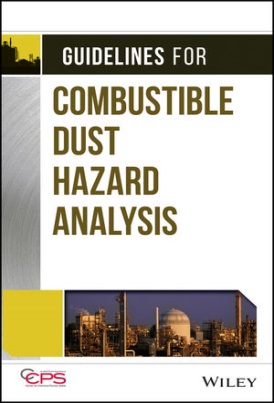 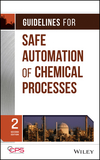 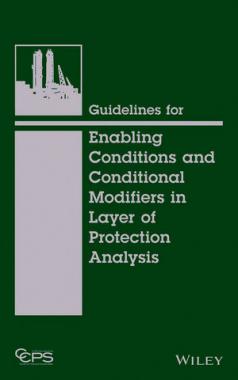 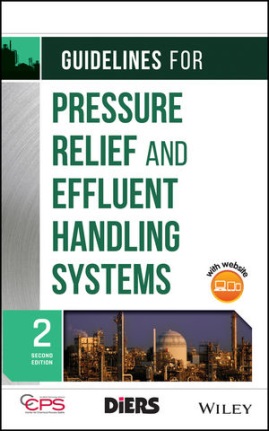 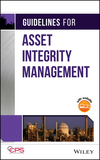 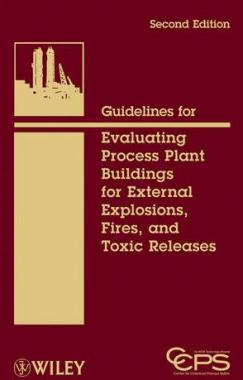 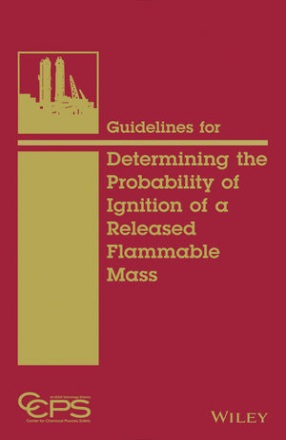 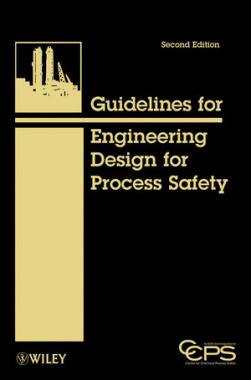 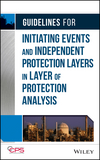 “The Global Community Committed to Process Safety”
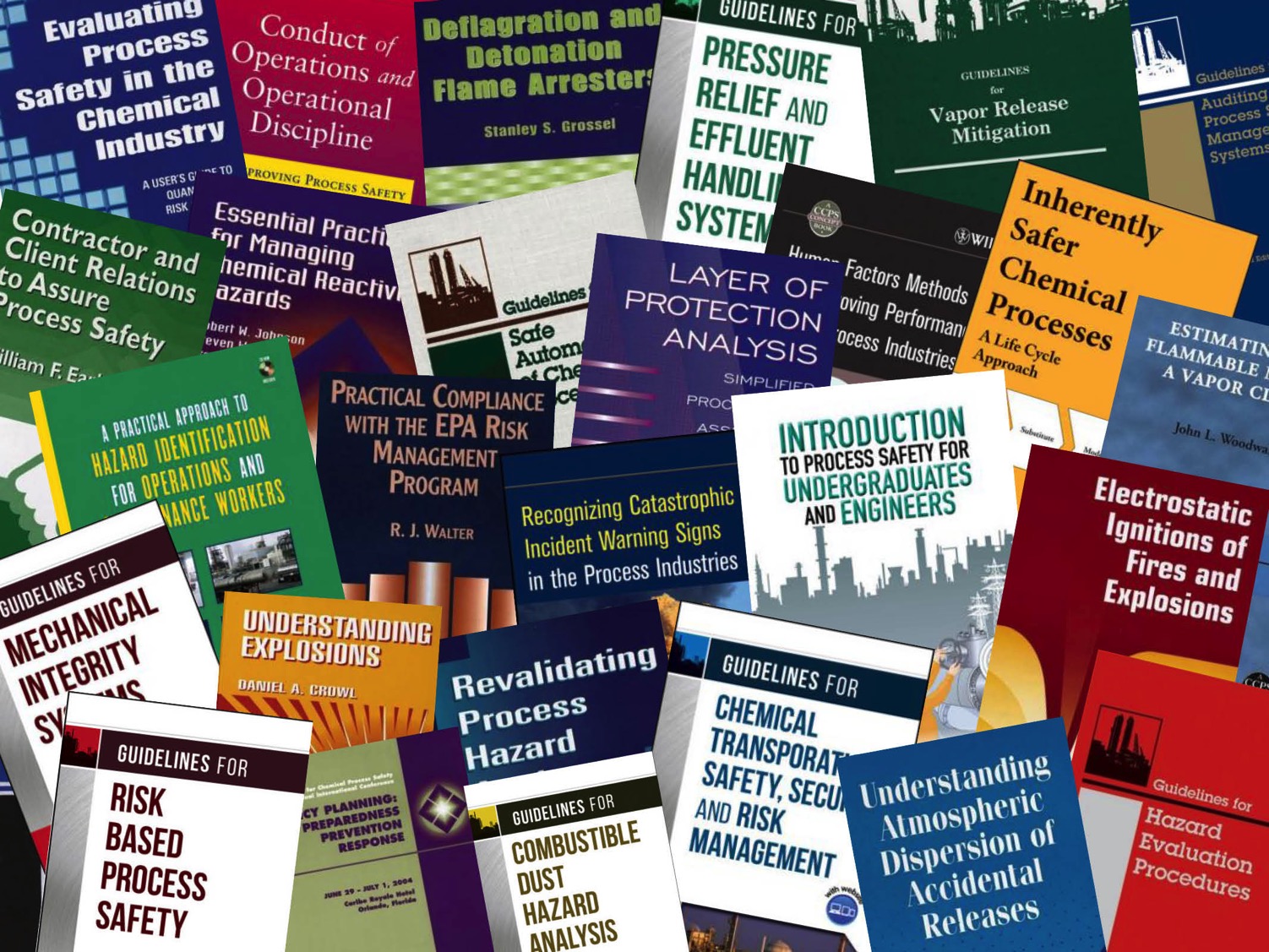 Class Room and E-Learning Course Content
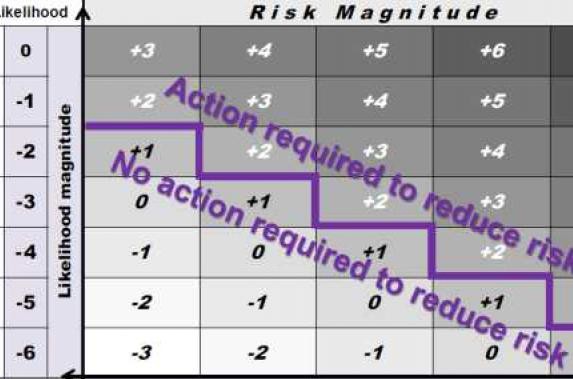 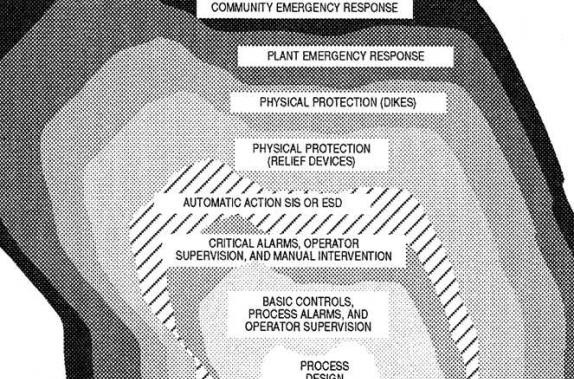 Layer of Protection
Analysis (LOPA)
HAZOP Studies and other PHA Techniques for Process Safety and Risk Management
“The Global Community Committed to Process Safety”
CCPS Holds Meetings to Get Key Stakeholders Inputs and Sharing
Technical Steering Committee Meetings (4-5 annually)
One in-person meeting following  Global Congress on Process Safety
2-3 via web conference
One in-person meeting in the fall
Regional meetings (1-3 annually per region)
Advisory Board Meeting (1 annually F2F and 2 virtual]
Project committee meetings (as needed)
Typical project meets monthly by web conference for 1-3 hours
One in-person meeting/year for duration of project
“The Global Community Committed to Process Safety”
CCPS E-library
Partnership with Knovel
https://www.aiche.org/ccps/resources/overview/plus-knovel 
CCPSonKnovel@elsevier.com 
CCPS e-library (available to all, from Knovel)
All CCPS books available at all designated corporate workstations
CCPS+ e-library (members only, from CCPS)
All CCPS books, additional process safety books, process safety proceedings, Process Safety Beacon
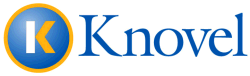 “The Global Community Committed to Process Safety”
Process Safety Incident Database (PSID)
Also known as “Lessons-Learned Database”
Collection of learning's from incidents and near-misses
Useful for hazard analysis, incident investigation, process design, and training
Only active PSID participants may view PSID database
All CCPS Members [manufacturing companies] receive PSID as a membership benefit at no cost.
“The Global Community Committed to Process Safety”
Training / Continuing Education
Process Safety Boot Camp
4 day course intended for those new to process safety (or in need of refresher)
Taught by 30+ year veterans
Presented at company site, related to company goals and objectives
“The Global Community Committed to Process Safety”
Training / Continuing Education
“The Global Community Committed to Process Safety”
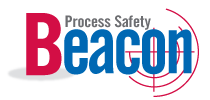 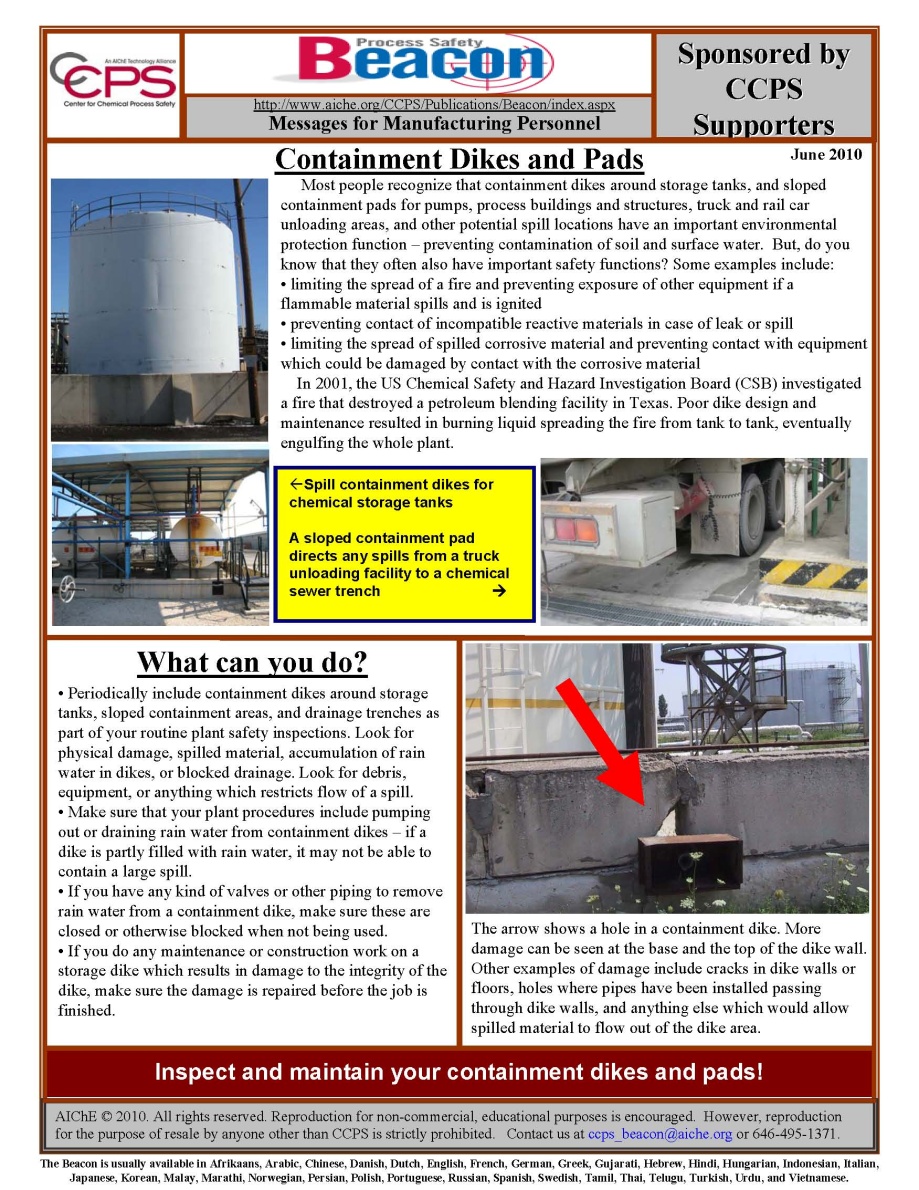 More than a million readers
31 languages
Delivered monthly
Just celebrated 16th anniversary of publishing
“The Global Community Committed to Process Safety”
[Speaker Notes: CCPS also publishes the Process Safety Beacon, a monthly lesson for operations staff.  The Beacon is published in 31 languages and read by more than 1 million people.  Whenever you visit your facilities, look for the Beacon posted in common areas and control rooms, and if you don’t see it, you should ask why not.

A new series of awareness publication, Process Safety Moments is also being launched.  These will be presentations which can be used in safety meetings or as the initial safety discussion that many companies use to launch general business meetings]
Special Benefits to CCPS Members
Design Institute for Physical Properties (DIPPR) Membership
All CCPS Members receive a 10% discount. (www.aiche.org/dippr)
Training: Discount on all training.  
20% discount on Process Safety Boot Camps
Conference registration
$200 discount for the Global Congress on Process Safety.
Job Postings	
10% off AIChE Job Board list price postings
Participation
“The Global Community Committed to Process Safety”
Special Benefits to CCPS Members
Involvement and participation on Technical Projects
Voting on new projects to enhance process safety initiatives worldwide
Free postings in the Professional Services Directory (if applicable)
Participation
“The Global Community Committed to Process Safety”
Special Benefits to CCPS Members
CCPS Books:  All CCPS Members receive a copy(s) of all newly published CCPS books after the start of their membership.
35% discount on all CCPS/AIChE books through Wiley.
	To make use of this benefit, please visit the Wiley website and www.wiley.com/go/ccps  and enter CCPS1 at checkout (includes international).
Receive 3 FREE Sessions for any person in your company on newly launched CCPS eLearning Courses. To access this benefit, each TSC Representative must  email Customer Service  or email their requests to CCPS and send the 3 participants information.
CCPS+ online book library: 35% from list price offered through Knovel
“The Global Community Committed to Process Safety”
CCPS Staff
Jing Chen –  Senior Engineering Specialist, GCPS Conference Manager, China Liaison
Rukyah Hennessey – Senior Engineering Specialist, Staff Liaison: Pharmaceutical, Food and Fine Chemical Subgroup
Bruce Vaughen – Lead Process Safety Subject Matter Expert
Shami Nayak – Asia Pacific Regional Associate
Christa Pennino – Engineering Associate
Shakeel Kadri – Executive Director
Louisa Nara – Global Technical Director
Anil Gokhale – Projects Director
Michele Horwitz – Membership Manager
Orlando Acosta – Latin American Regional Manager 
Umesh Dhake – Asia-Pacific Regional Manager
Willi Meier – European Regional Manager
Plus…
“CCPS China Section”
  Staff Consultants
“The Global Community Committed to Process Safety”
On Behalf of the 
Center for Chemical Process Safety We Thank You for Your 
Time and Attention!

Questions?
“The Global Community Committed to Process Safety”